The Trinity:Unpacking the Nicene Creed
Document # TX004824
What Is the Nicene Creed?
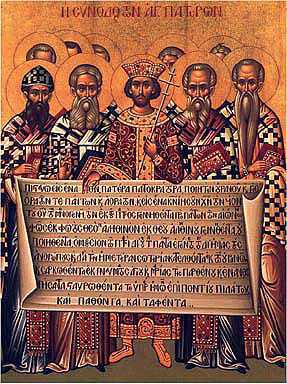 The Nicene Creed is the summary statement of Christian belief that was originally formulated at the First Council of Nicaea in AD 325. It was revised and promulgated at the Council of Constantinople in AD 381.
Public domain
Why Is the Nicene Creed Significant to Christianity?
It is a statement of beliefs, a profession of faith.
It is recited at every Mass.
During the Mass the Nicene Creed is how we respond in faith to the Liturgy of the Word.
Recited in community, the Nicene Creed bonds us with one another and supports us on the journey of faith.
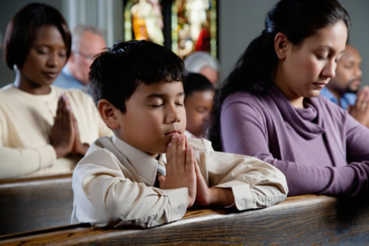 © faithfulcitizenship.org
[Speaker Notes: The students may need a brief reminder of the difference between the Church in the East and the Church in the West. Remind them also that, although they are not in total union, the Latin Rite and Eastern Churches share the same Creed.]
Why Is the Nicene Creed Significant to Christianity? (cont’d.)
It allows us to recommit to our faith consciously, because many of us were baptized in infancy or early childhood.
During the liturgy of Baptism for adults in the early Church, and in the Rite of Christian Initiation of Adults, the Nicene Creed summarizes the faith that the newly baptized or newly converted profess.
It is significant, because it is used by many Churches in both the East and the West.
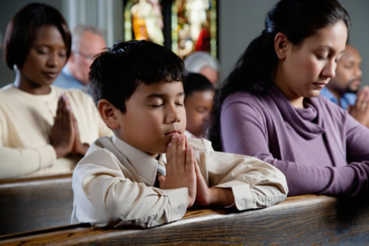 © faithfulcitizenship.org
[Speaker Notes: The students may need a brief reminder of the difference between the Church in the East and the Church in the West. Remind the students that although they are not in total union, the Latin Rite and Eastern Churches share the same creed.]
How Does the Nicene Creed Explain the Trinity?
It emphasizes Jesus’ divinity and humanity.
It describes the relationship of the Son as “one in being with” the Father.
The Nicene Creed
In the next slides, the lines of the Nicene Creed are displayed one at a time.
 
Take a moment to reflect on what image of the Trinity is being expressed in each slide: God the Father, God the Son, or God the Holy Spirit. 

Each slide has a question or questions for reflection.
The Nicene Creed (cont’d.)
I believe in one God, 
the Father almighty, 
maker of heaven and earth, 
of all things visible and invisible.

Which Person(s) of the Trinity is being described? What does this mean?
[Speaker Notes: Be sure to allow enough time for the students to think before you call on someone to share. Be sure the students are constructing support for their answers. All answers should be tied back to previous material. Stop as needed to check for understanding.]
The Nicene Creed (cont’d.)
I believe in one Lord Jesus Christ, the Only Begotten Son of God, born of the Father before all ages. God from God, Light from Light, true God from true God, begotten, not made, consubstantial with the Father;
Which Person(s) of the Trinity is being described? What does this mean?
[Speaker Notes: Be sure to allow enough time for the students to think before you call on someone to share. Be sure the students are constructing support for their answers. All answers should be tied back to previous material. Stop as needed to check for understanding.]
The Nicene Creed (cont’d.)
through him all things were made.

Which Person(s) of the Trinity is being described? What does this mean?
[Speaker Notes: Be sure to allow enough time for the students to think before you call on someone to share. Be sure the students are constructing support for their answers. All answers should be tied back to previous material. Stop as needed to check for understanding.]
The Nicene Creed (cont’d.)
For us men and for our salvation he came down from heaven, and by the Holy Spirit was incarnate of the Virgin Mary, and became man.

Which Person(s) of the Trinity is being described? What does this mean?
[Speaker Notes: Be sure to allow enough time for the students to think before you call on someone to share. Be sure the students are constructing support for their answers. All answers should be tied back to previous material. Stop as needed to check for understanding.]
The Nicene Creed (cont’d.)
For our sake he was crucified under Pontius Pilate, he suffered death and was buried,

Which Person(s) of the Trinity is being described? What does this mean?
[Speaker Notes: Be sure to allow enough time for the students to think before you call on someone to share. Be sure the students are constructing support for their answers. All answers should be tied back to previous material. Stop as needed to check for understanding.]
The Nicene Creed (cont’d.)
and rose again on the third day in accordance with the Scriptures. He ascended into heaven and is seated at the right hand of the Father.

Which Person(s) of the Trinity is being described? What does this mean?
[Speaker Notes: Be sure to allow enough time for the students to think before you call on someone to share. Be sure the students are constructing support for their answers. All answers should be tied back to previous material. Stop as needed to check for understanding.]
The Nicene Creed (cont’d.)
He will come again in glory to judge the living and the dead and his kingdom will have no end.

Which Person(s) of the Trinity is being described? What does this mean?
[Speaker Notes: Be sure to allow enough time for the students to think before you call on someone to share. Be sure the students are constructing support for their answers. All answers should be tied back to previous material. Stop as needed to check for understanding.]
The Nicene Creed (cont’d.)
I believe in the Holy Spirit, 
the Lord, the giver of life, who proceeds from the Father and the Son,

Which Person(s) of the Trinity is being described? What does this mean?
[Speaker Notes: Be sure to allow enough time for the students to think before you call on someone to share. Be sure the students are constructing support for their answers. All answers should be tied back to previous material. Stop as needed to check for understanding.]
The Nicene Creed (cont’d.)
who with the Father and the Son is adored and glorified,

Which Person(s) of the Trinity is being described? What does this mean?
 
who has spoken through the prophets.

Which Person(s) of the Trinity is being described? What does this mean?
[Speaker Notes: Be sure to allow enough time for the students to think before you call on someone to share. Be sure the students are constructing support for their answers. All answers should be tied back to previous material. Stop as needed to check for understanding.]
The Nicene Creed (cont’d.)
I believe in one, holy, catholic and apostolic Church.

What does this line mean?
[Speaker Notes: Be sure you allow enough thinking time before you call on a student. Be sure the students are constructing support for their answers. All answers should be tied back to previous material. Stop as needed to check for understanding.]
The Nicene Creed (cont’d.)
I confess one Baptism for the forgiveness of sins

What does this line mean?

and I look forward to the resurrection of the dead 
and the life of the world to come.

What does this line mean?
[Speaker Notes: Be sure you allow enough thinking time before you call on a student. Be sure the students are constructing support for their answers. All answers should be tied back to previous material. Stop as needed to check for understanding.]
The Trinity: Unpacking the Nicene Creed
The Nicene Creed is an expression of the Trinity, an expression of faith.
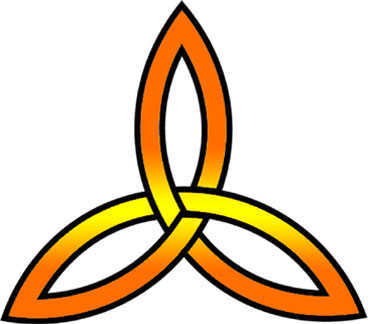 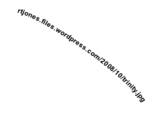 [Speaker Notes: The Nicene Creed as presented in this PowerPoint has been verified against authoritative sources.]
Acknowledgment
The Nicene Creed is from the English translation of The Roman Missal © 2010, International Commission on English in the Liturgy Corporation (ICEL) (Washington, DC: United States Conference of Catholic Bishops [USCCB], 2011). All rights reserved.